VACUNACIÓN 
OBLIGATORIA
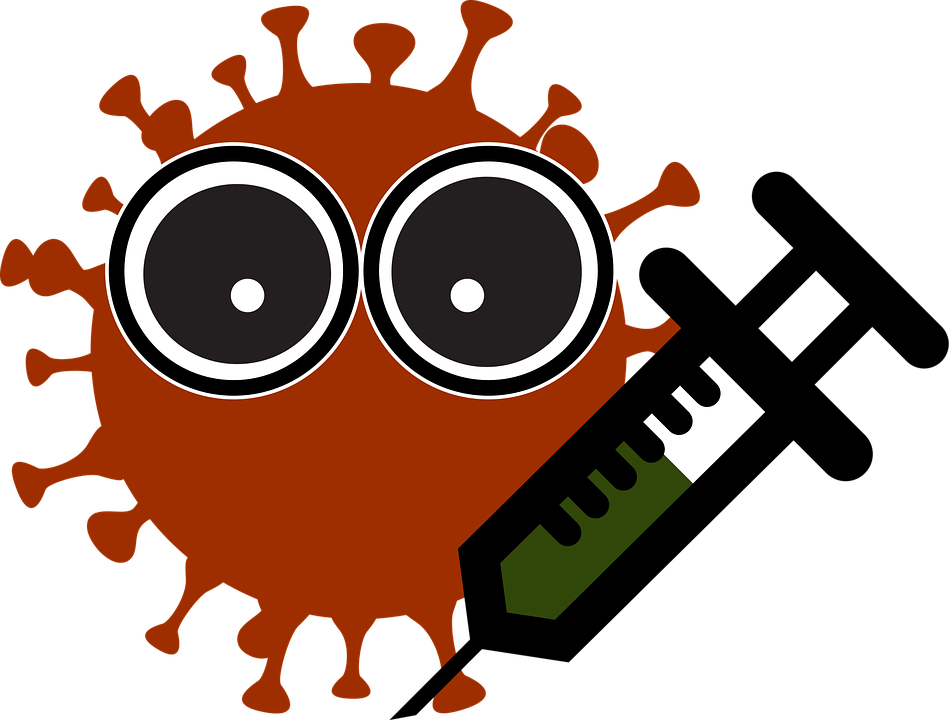 SECTOR PÚBLICO
En la sesión extraordinaria N° XLV-2021 del día 23 de septiembre del año en curso, la Comisión Nacional de Vacunación y Epidemiología aprobó la obligatoriedad para aplicar la vacuna contra el COVID-19 en todas las personas funcionarias del sector público […] 

Esto se materializó en: 

DECRETO EJECUTIVO N° 43249-S REFORMA AL DECRETO EJECUTIVO N° 42889-S DEL 10 DE MARZO DE 2021, DENOMINADO REFORMA AL DECRETO EJECUTIVO N° 32722-S DEL 20 DE MAYO DEL 2005, “REGLAMENTO A LA LEY NACIONAL DE VACUNACIÓN” Y ESTABLECIMIENTO DE LA OBLIGATORIEDAD DE LA VACUNA DEL COVID-19.
Fundamentación legal
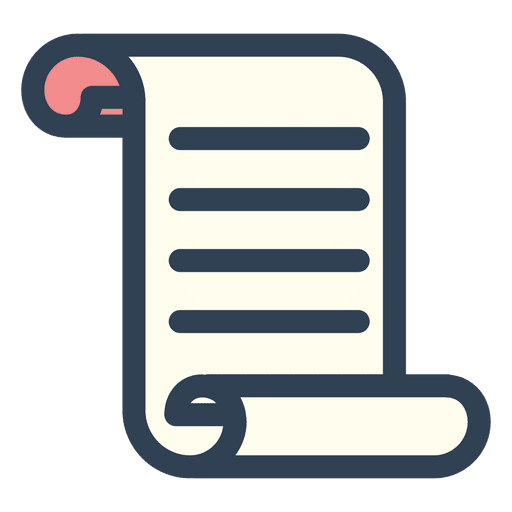 Constitución Política – Art. 21 y 50
Código Civil – Art. 46
Código de Trabajo – Art. 282 y 285
Ley Nacional de Vacunación – Art. 1, 2 y 3
Reglamento a la Ley Nacional de Vacunación  - Art. 8, 9 y 18
Procedimiento a seguir
Verificación
Sensibilización
Instrucción de vacunarse
Medidas Disciplinarias

**Comunicación al Ministerio de la Presidencia
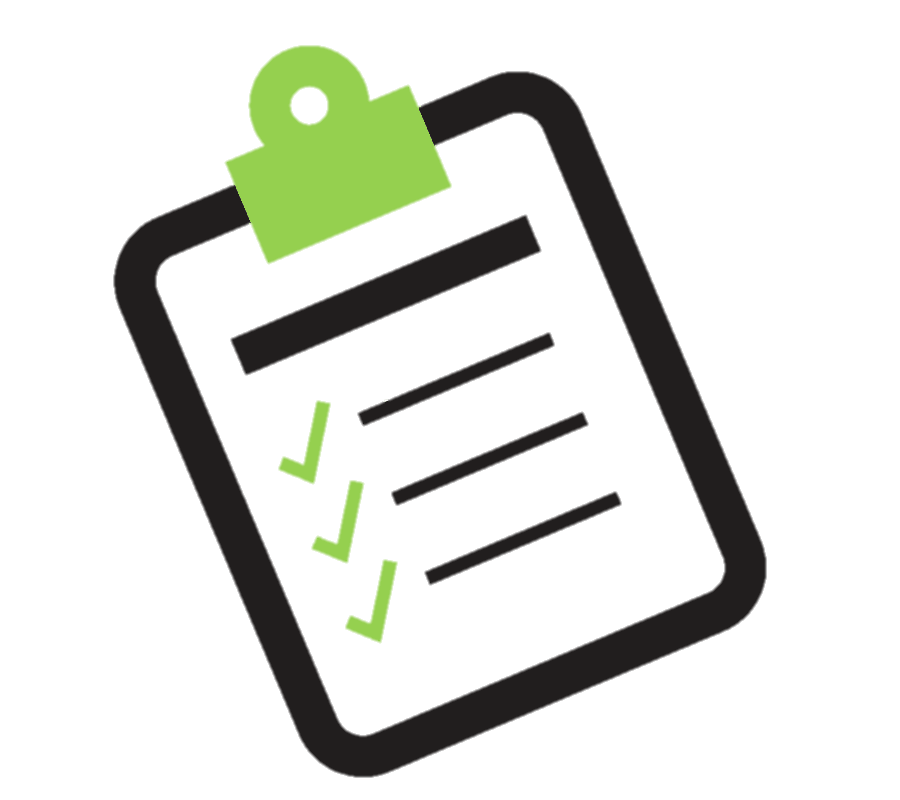 1. VERIFICACIÓN
El consultorio médico institucional realizará la verificación de las personas funcionarias de la Institución que se han vacunado y las que no se han vacunado mediante:

aplicación EDUS
carné de vacunas
código QR
** Falsificar el documento de vacunación sería una falta administrativa (podría ser grave o gravísima según corresponda) e implica cometer un delito**
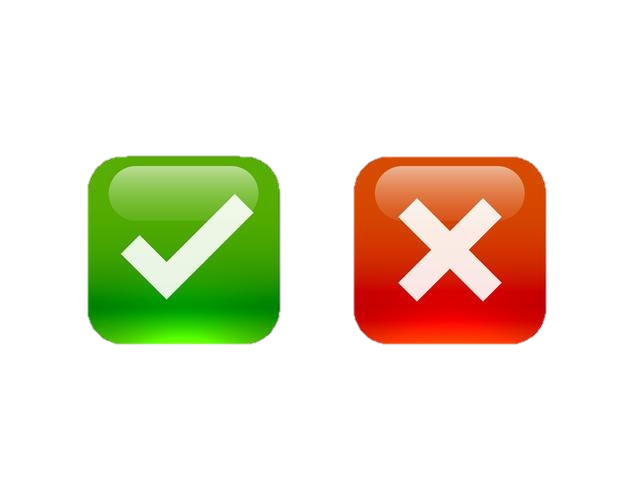 1. VERIFICACIÓN
El consultorio médico institucional elaborará un listado con la información de las personas que no se han vacunado con su respectiva justificación; resguardando la debida confidencialidad de los datos.

El consultorio médico institucional deberá verificar si la persona funcionaria cuenta con contraindicación médica debidamente declarada.
** Si no se cuenta con consultorio médico institucional hay que coordinar con el Área de Salud, quien será la encargada de realizar la verificación
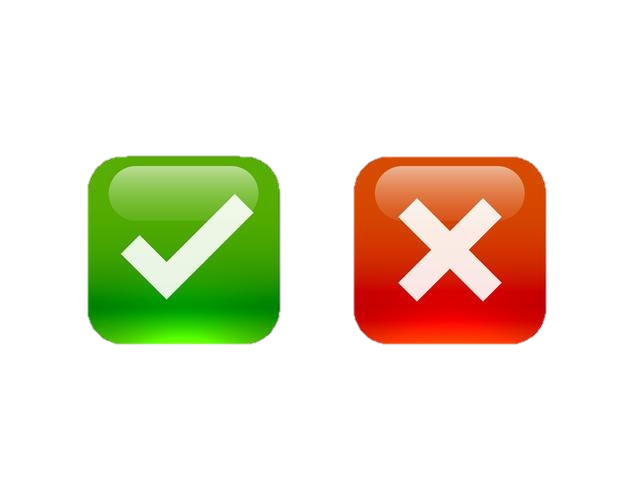 2. SENSIBILIZACIÓN
El Despacho instruye un equipo de sensibilización conformado por las siguientes áreas: el Consultorio Médico Institucional, Recursos Humanos y Asesoría Jurídica deberán realizar un proceso de sensibilización con las personas funcionarias que no se han vacunado, referente a las dudas sobre la aplicación de la vacuna por el COVID-19.

Objetivo: que la persona funcionaria que no se ha querido vacunar se dé cuenta de la importancia o el valor de la Salud Pública que tiene la aplicación de vacunación por COVID-19, así como su eficacia, seguridad y posibles reacciones.
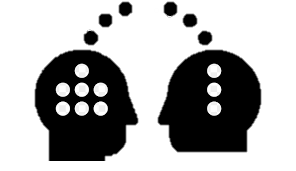 3.INSTRUCCIÓN DE VACUNARSE
Una vez concluida la sensibilización, se le entregará por parte del Jerarca institucional a cada funcionario un oficio con la instrucción de vacunarse dentro de un plazo razonable, por ejemplo los próximos 5-10 días hábiles.

Estos funcionarios  tendrán la obligación de vacunarse dentro de este plazo o aportar documento fehaciente con contraindicación médica debidamente declarada (certificado médico), de que no le sea posible recibir la vacuna contra el Covid-19 ante el consultorio médico institucional.
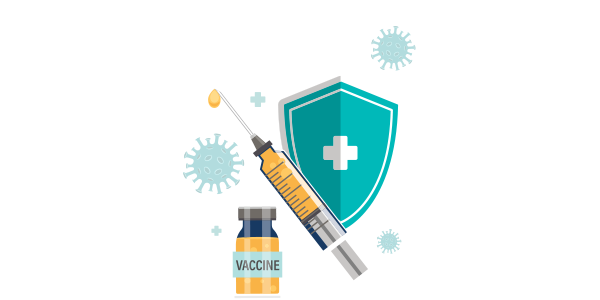 4. MEDIDAS DISCIPLINARIAS
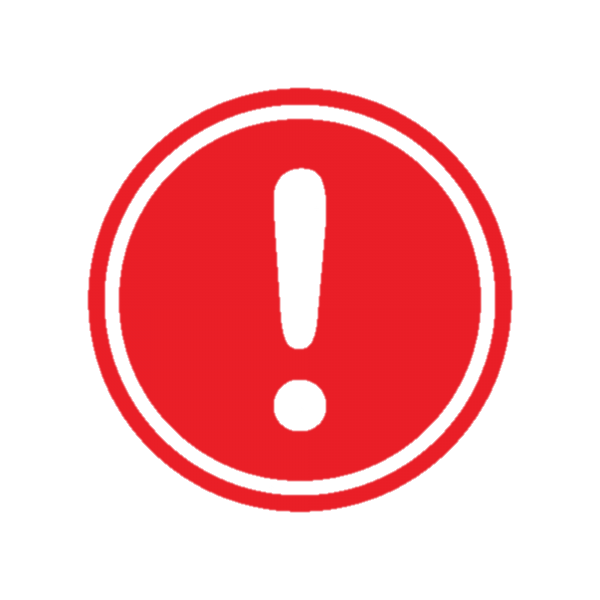 Si una vez vencido el plazo otorgado el funcionario mantiene su renuencia a vacunarse sin justificación alguna tal, la Administración activa tendrá un plazo prudencial (por ejemplo 5-10 hábiles) para desarrollar las siguientes acciones, las cuales no son excluyentes:
a) Procedimiento disciplinario: por incumplimiento de las disposiciones de obligatoriedad de vacunación, a cargo del órgano director de procedimiento según la normativa interna.
b) Multa fija: por incumplimiento de las disposiciones del decreto ejecutivo No. 42889-S, según artículo 378 de la Ley General de Salud, siguiendo el procedimiento contemplado en el Decreto Ejecutivo No. 42293-S.
c) Denuncia ante el Ministerio Público: por incumplimiento de las disposiciones del decreto ejecutivo No. 42889-S, según el artículo 378 bis párrafo final de la Ley General de Salud y artículo 13 del Decreto Ejecutivo No. 42293-S.
5. COMUNICACIÓN AL MINISTERIO DE LA PRESIDENCIA
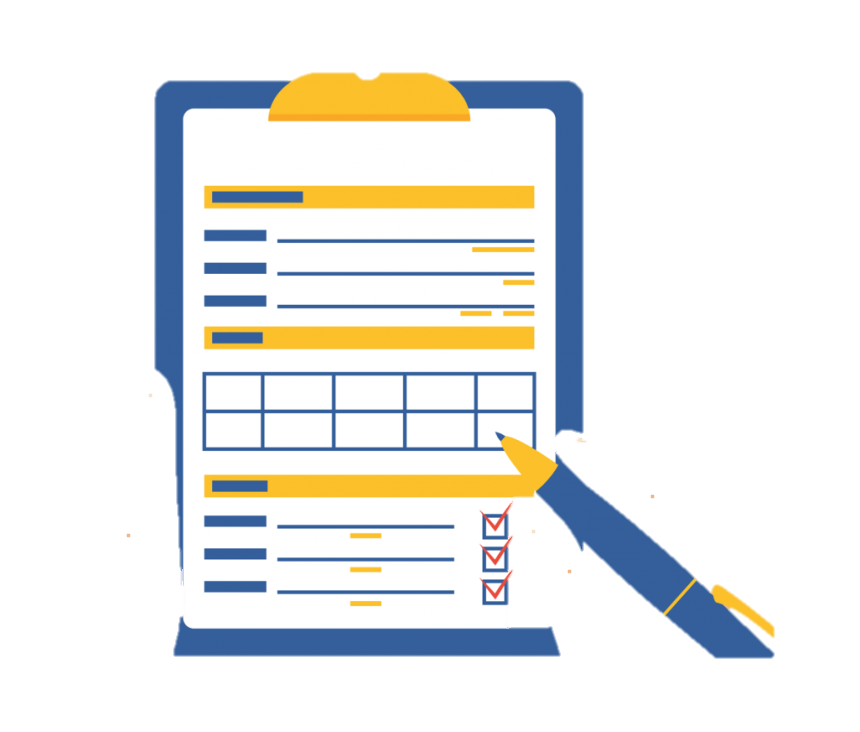 NO interesa información individualizada. SOLO información anonimizada. 
Interesa para fines estadísticos.
Se les enviará un formulario que deben completar exclusivamente con los datos solicitados:
Totalidad de funcionarios institución
Cantidad de personas vacunadas con Primera Dosis
Cantidad de personas vacunas con Esquema Completo
Cantidad de personas no vacunadas
 Cantidad de personas que han presentado dictamen médico que contraindica la vacunación.
** COMUNICACIÓN AL MINISTERIO DE LA PRESIDENCIA
Entrega de información (tiempos máximos):

Primer informe: 5 de noviembre de línea base
 
Segundo informe: 26 de noviembre
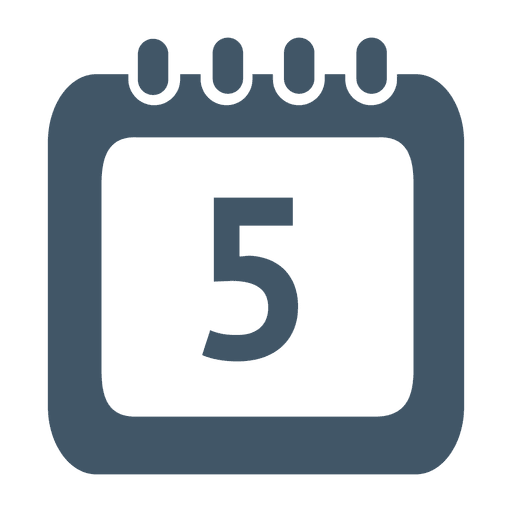 Importante recordar…
Generar todas las acciones tendientes a lograr que toda persona funcionaria pública se vacune

En casos de procesos disciplinarios: garantizar el debido proceso

Resguardar la información personal de quienes no están vacunados.  

Compartir solo datos anonimizados.
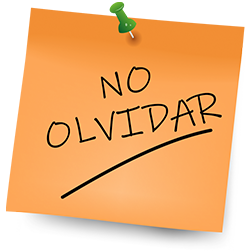 En caso de dudas…
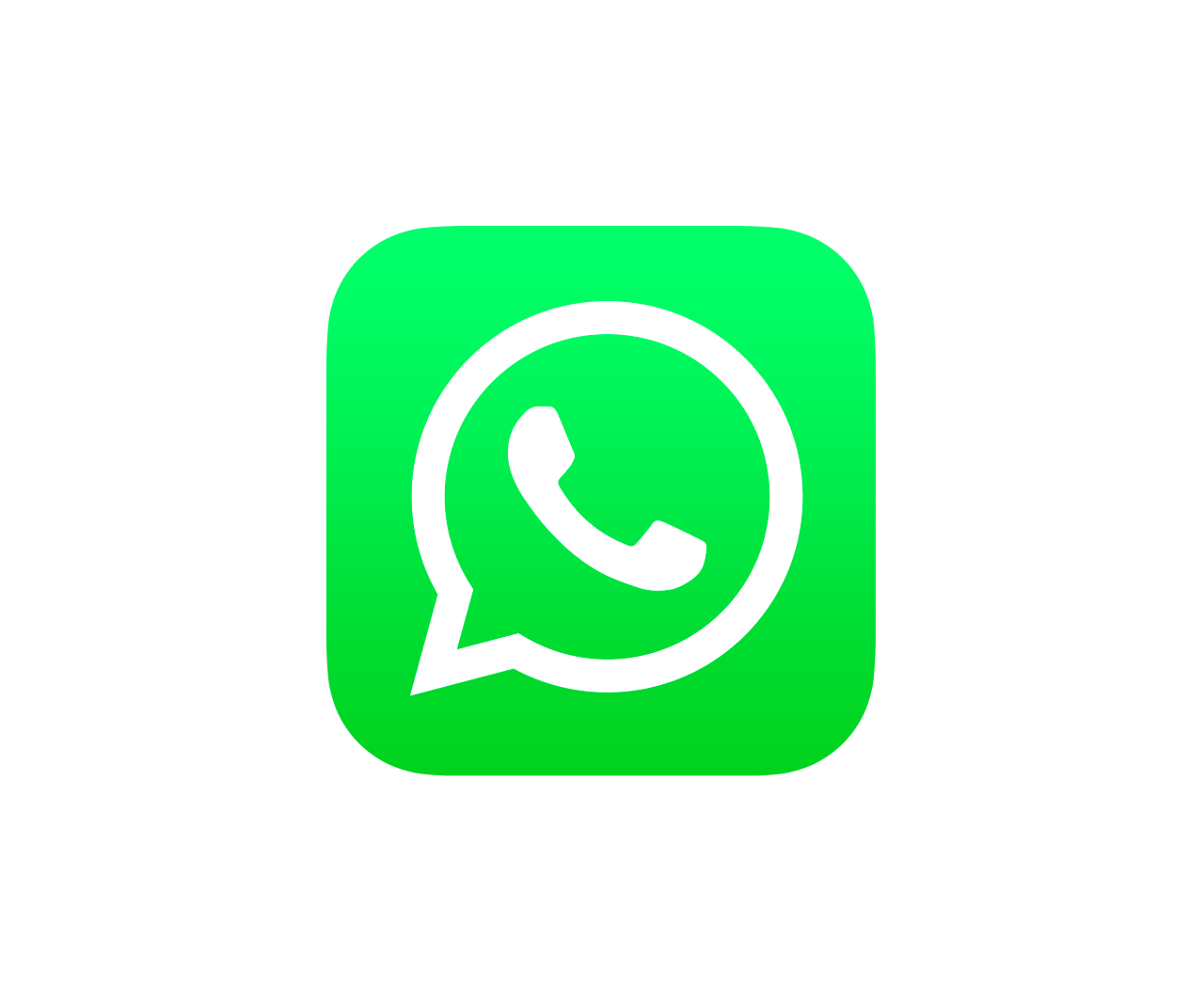 Favor contactar a 
Viviana Benavides o Rebeca Sandí